Pluralism
Worldly & Culturally Influenced
Literature
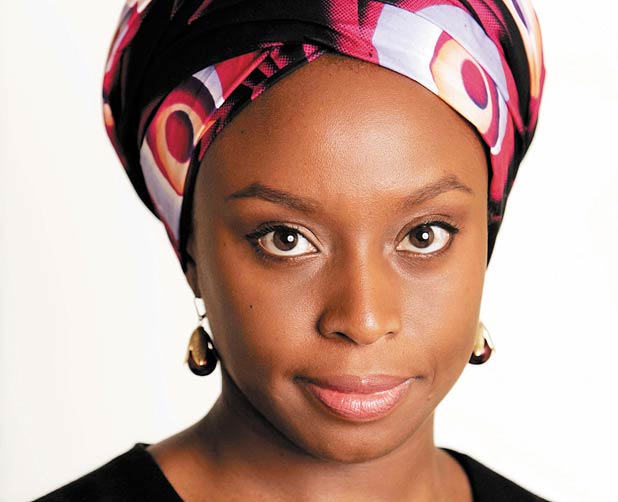 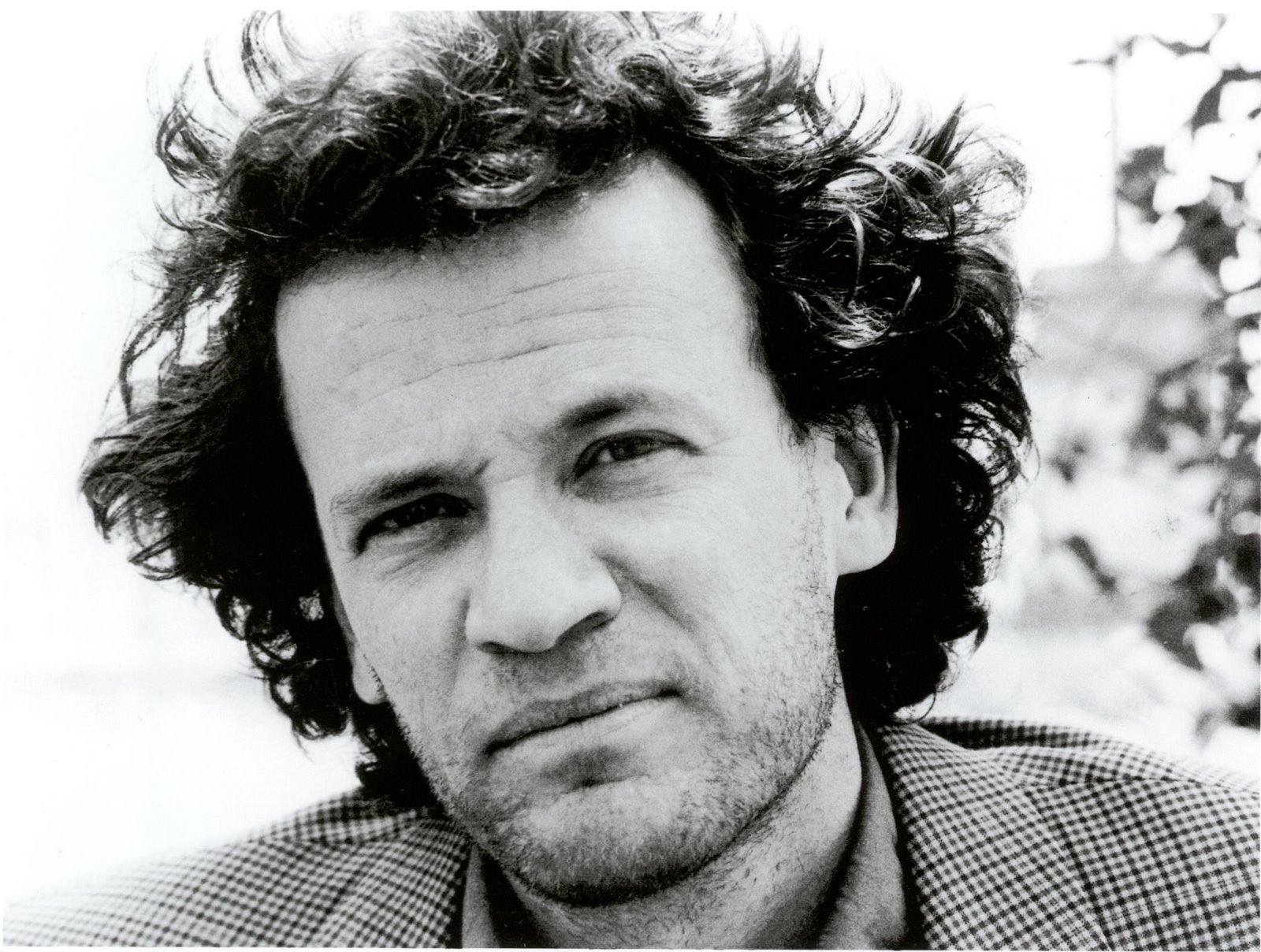 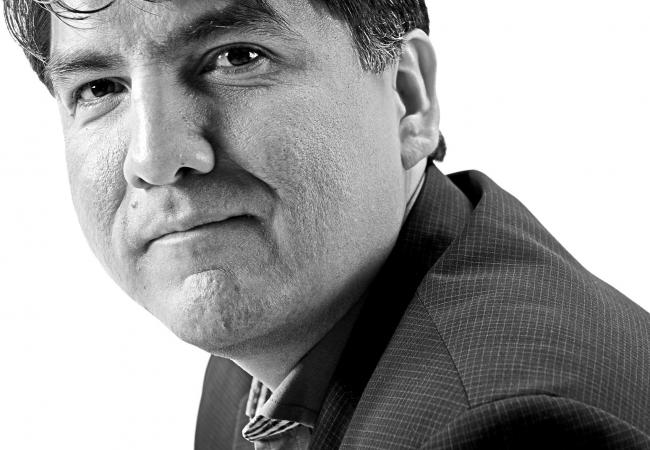 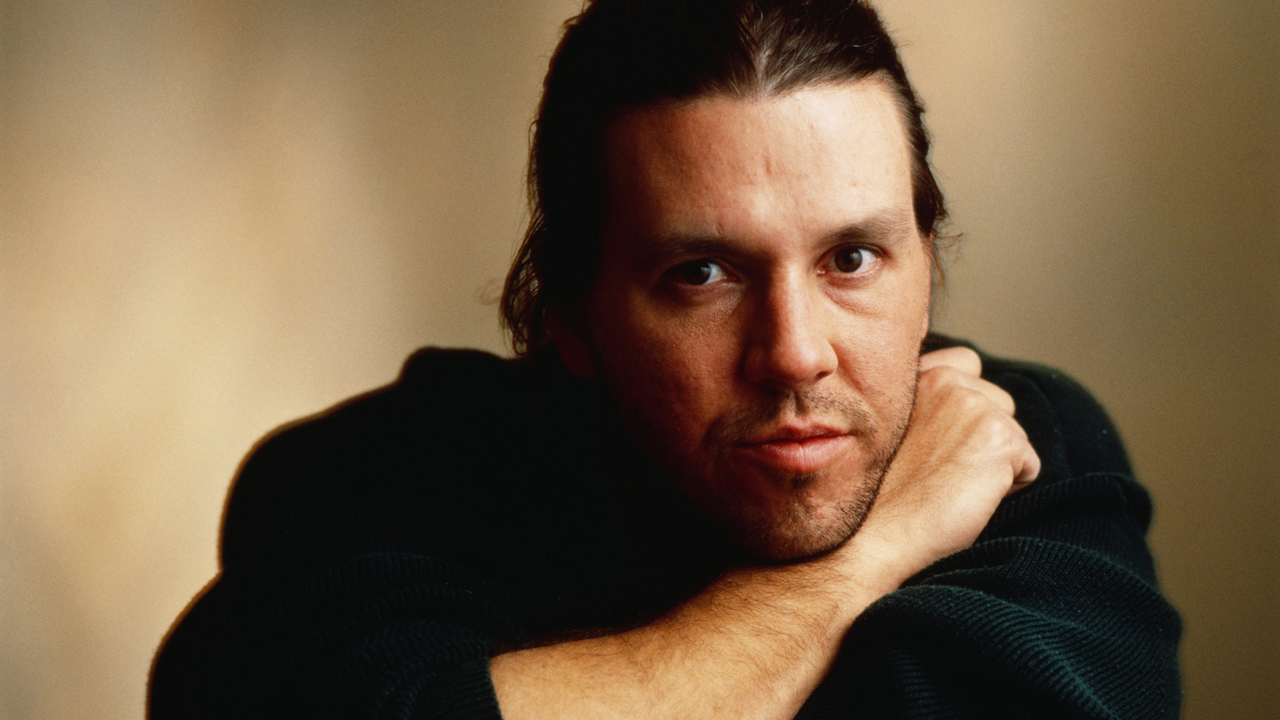 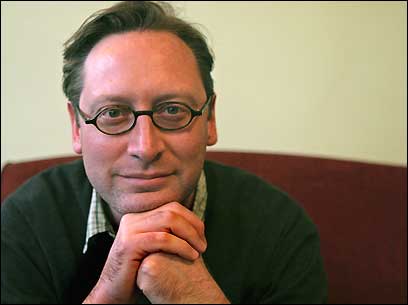 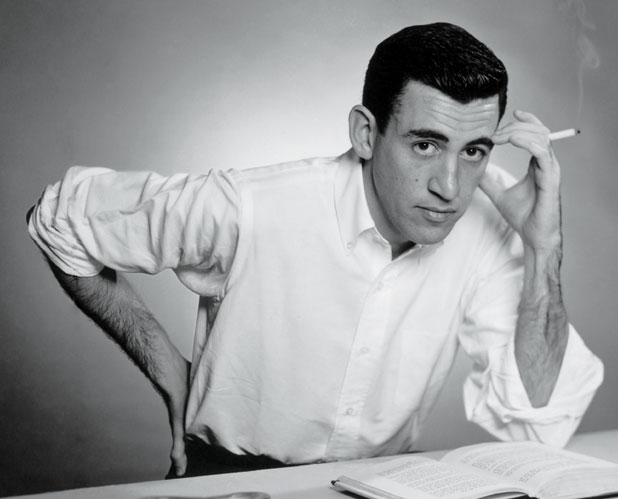 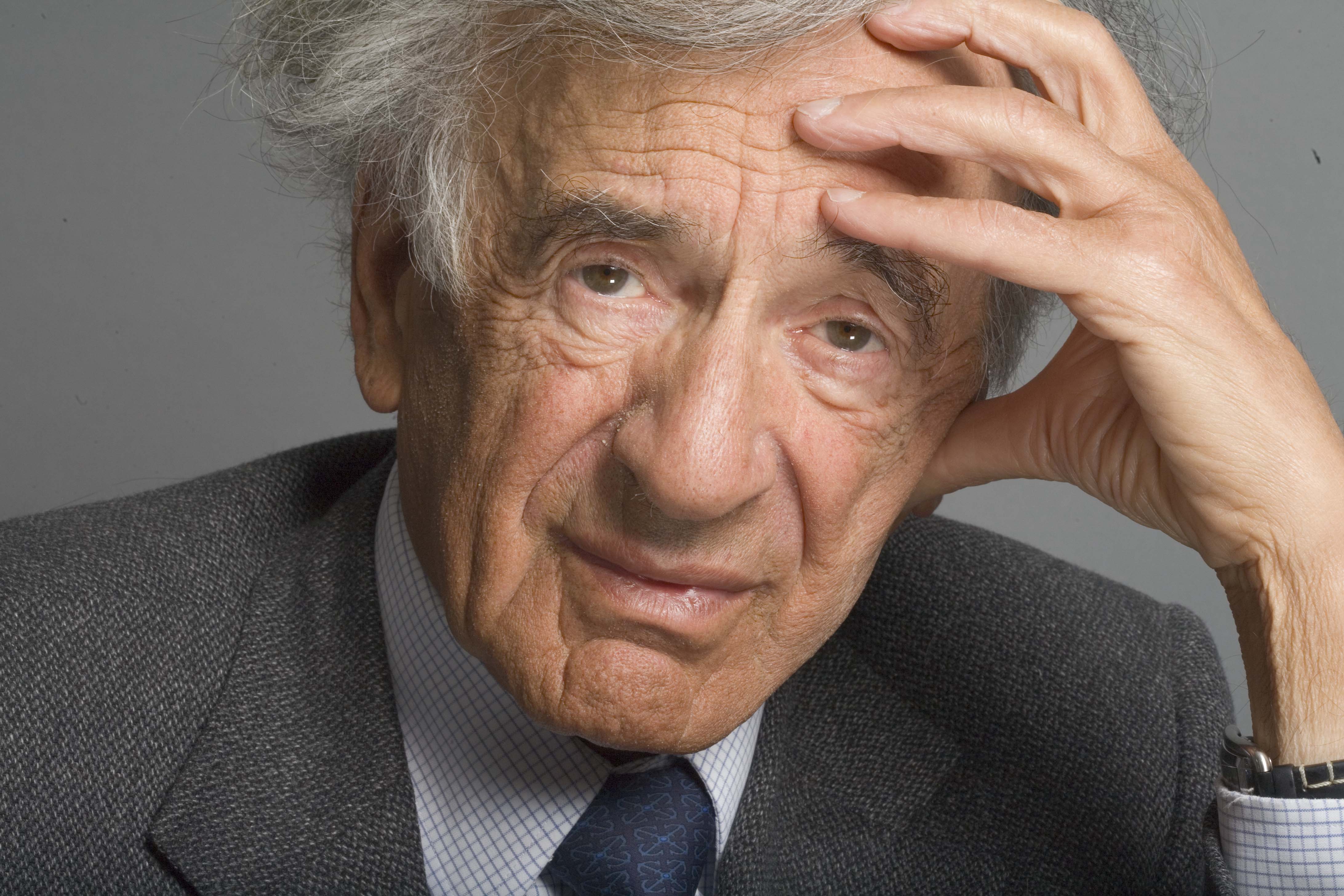 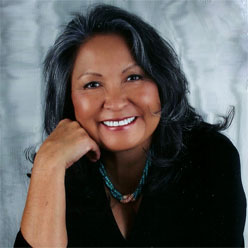 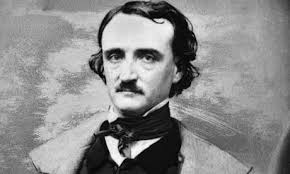 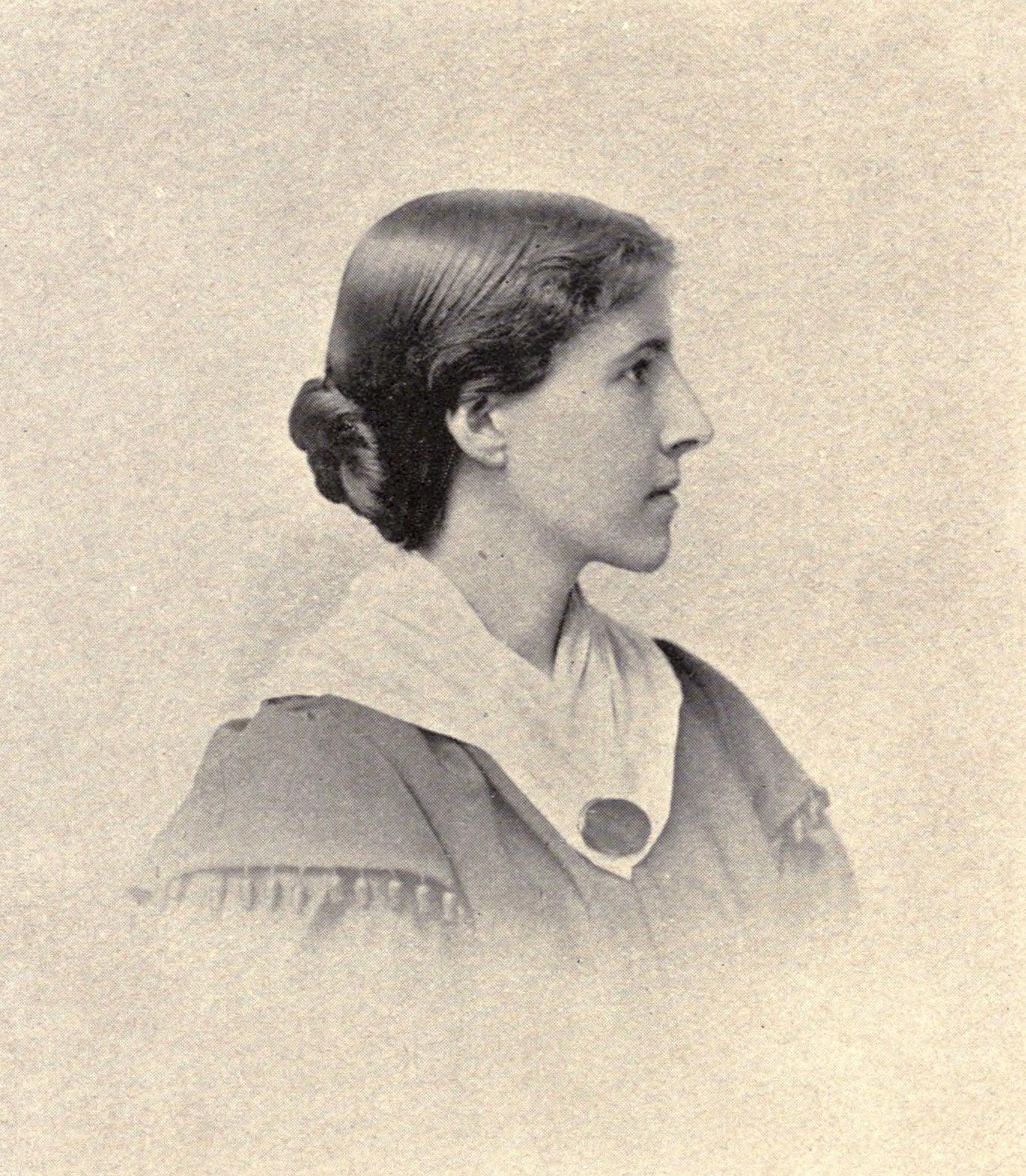 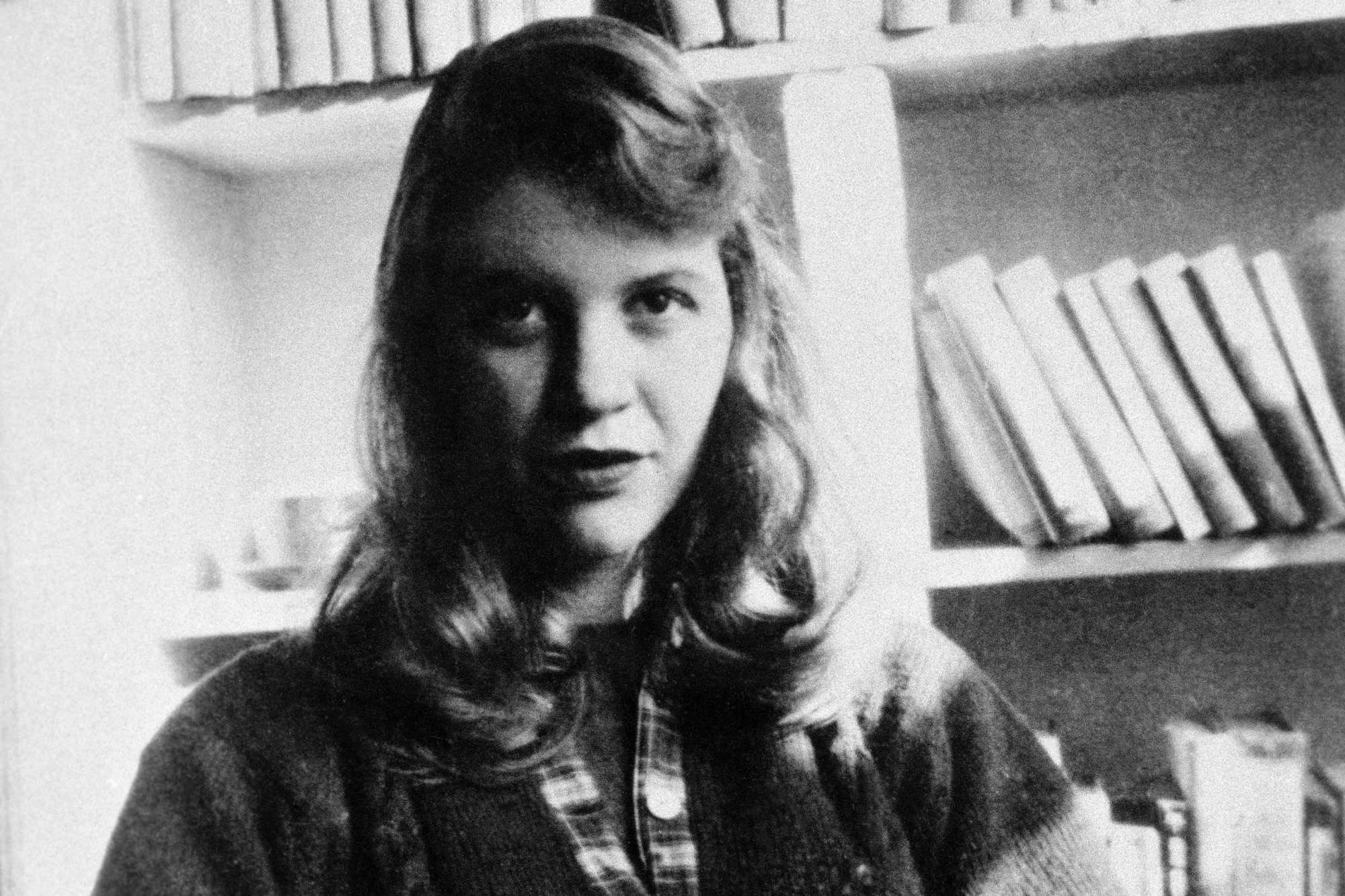 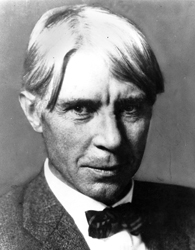 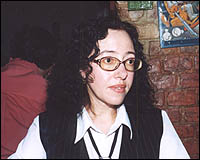 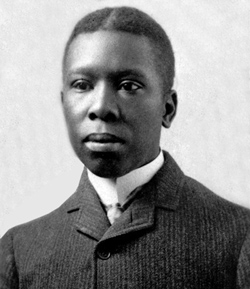 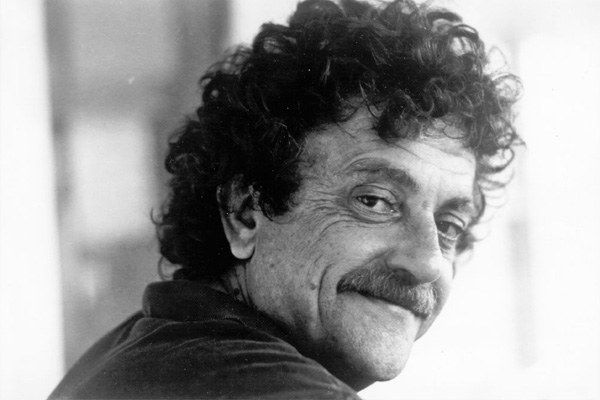 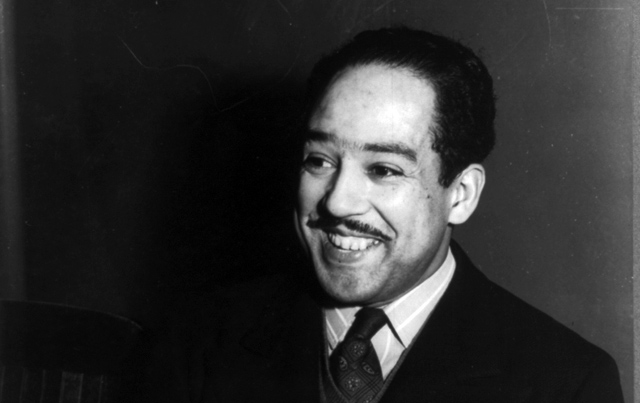 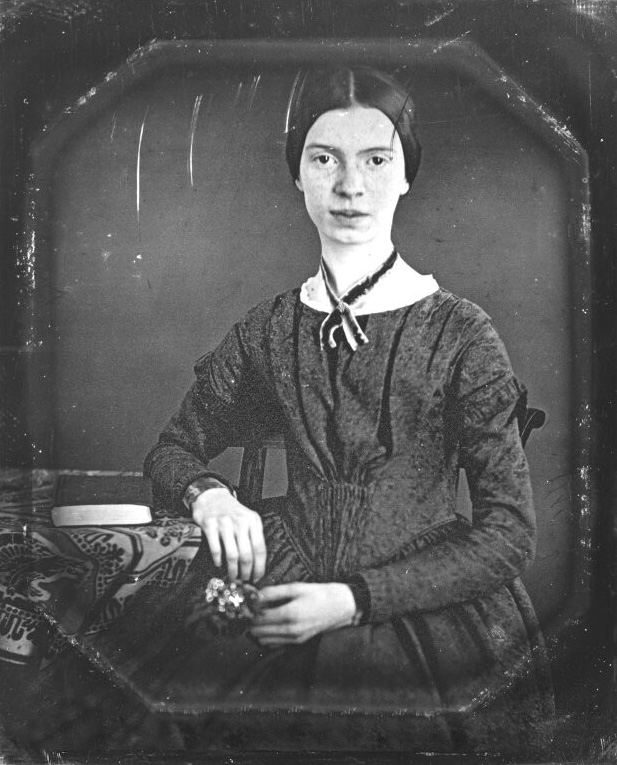 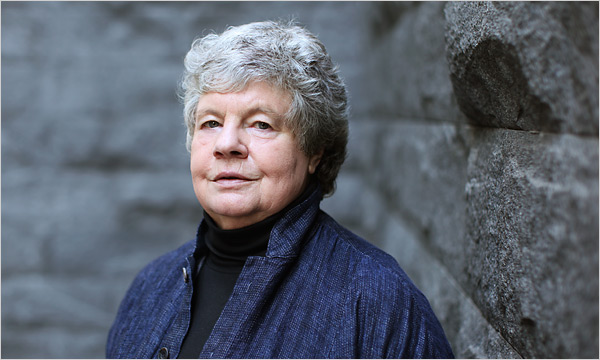 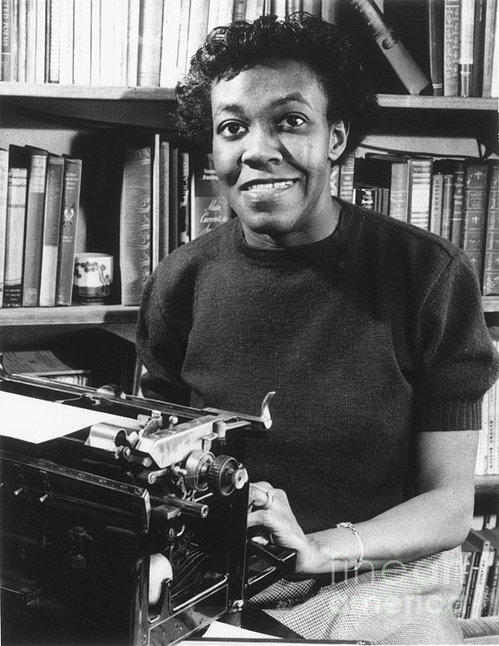 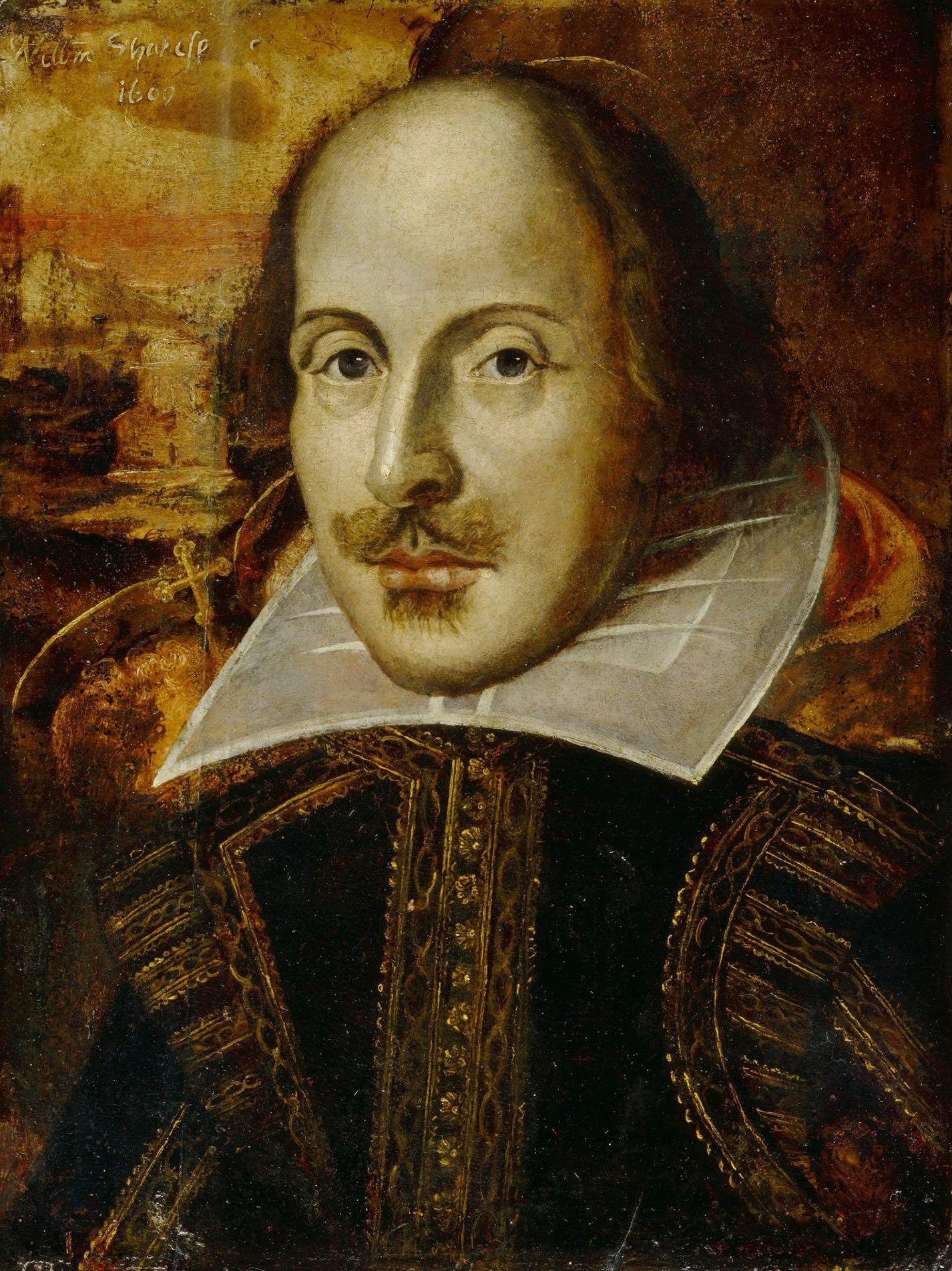 British
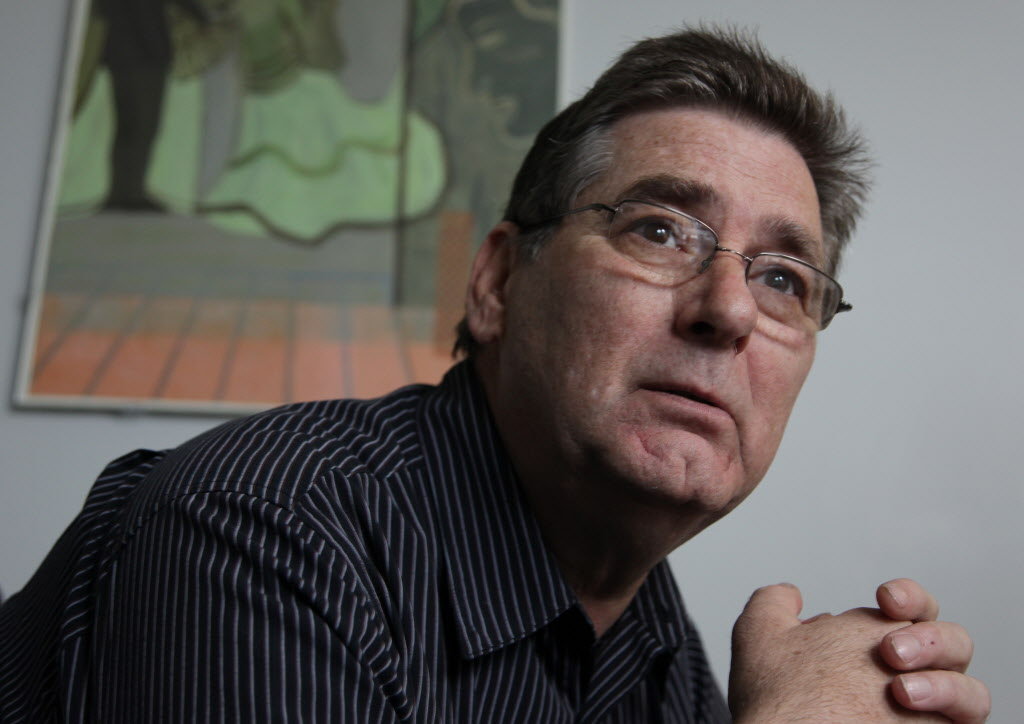 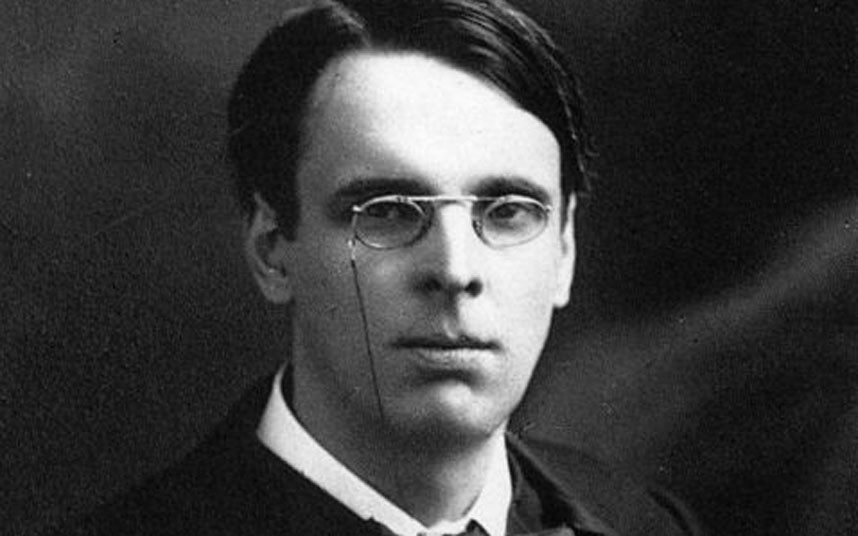 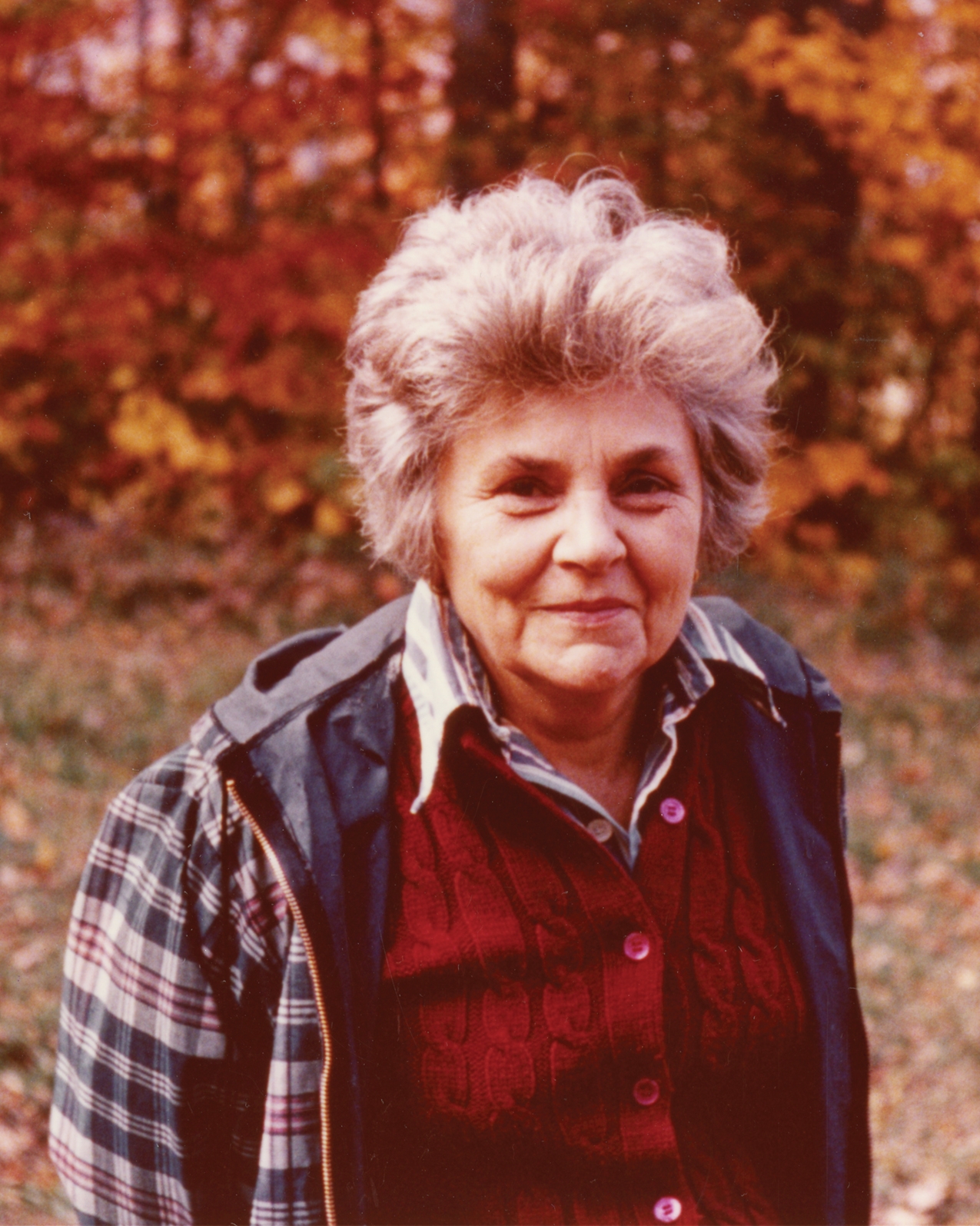 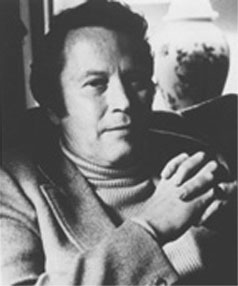 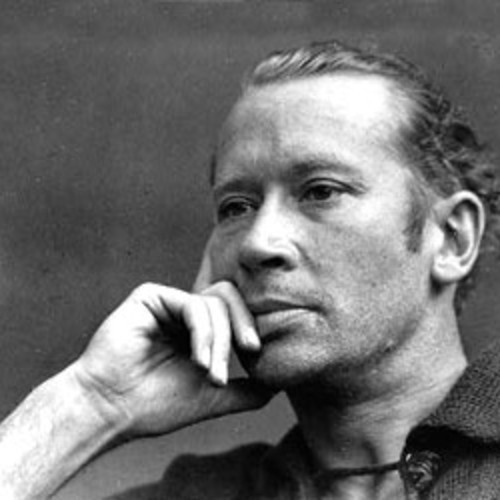 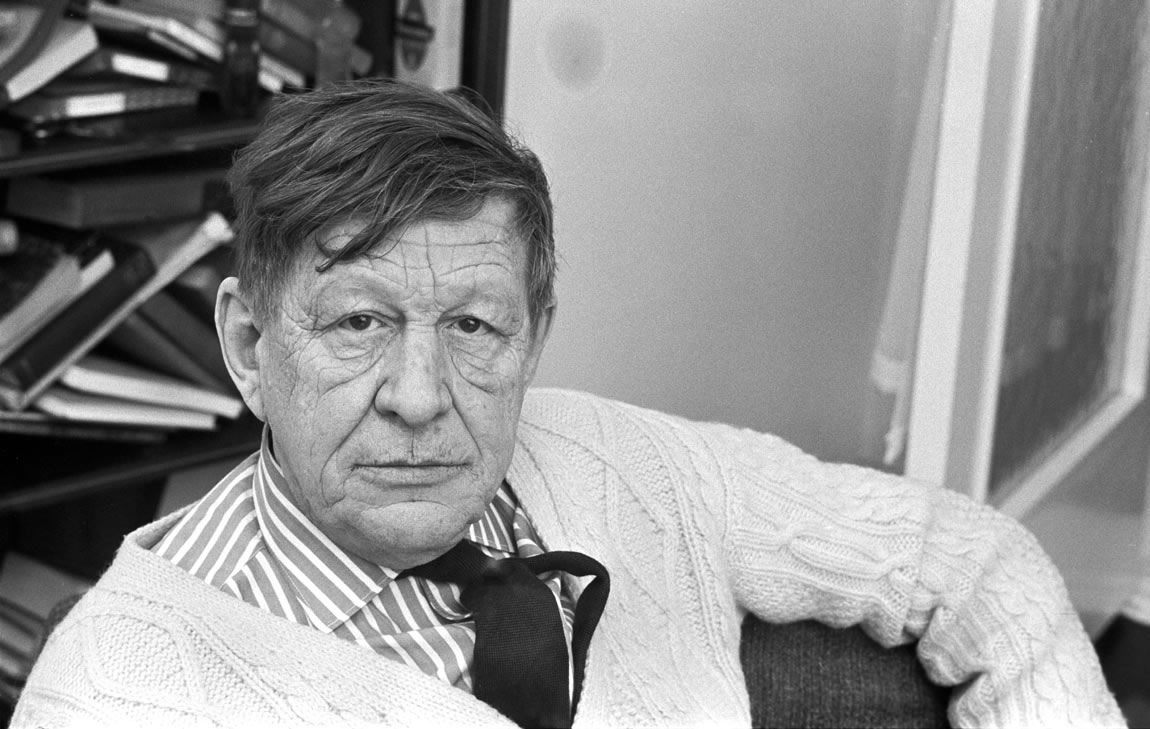 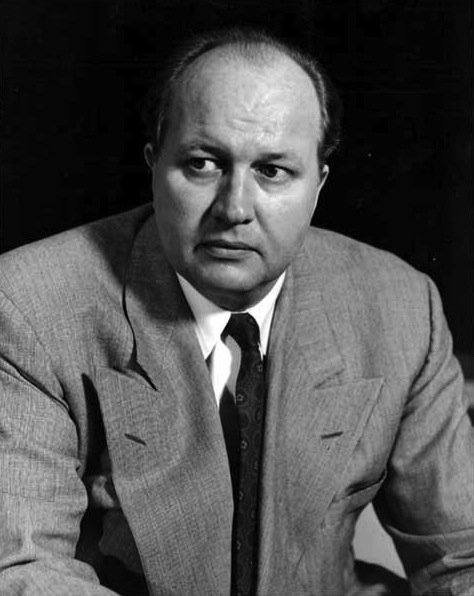